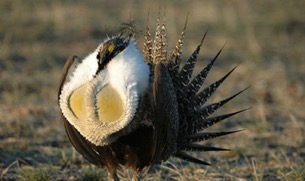 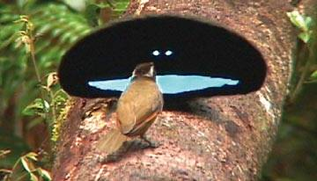 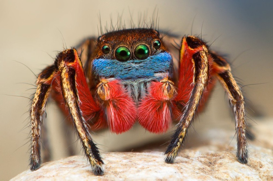 Mating!
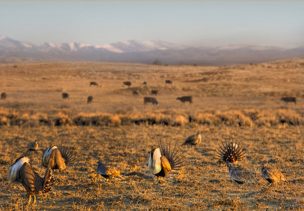 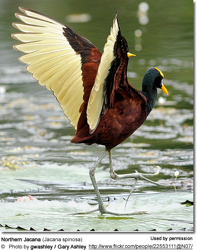 Week 8
Foundations of Animal Behavior
Emily Levy
Some slides adapted from Susan Alberts
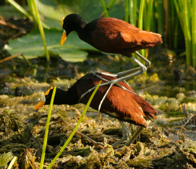 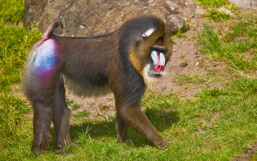 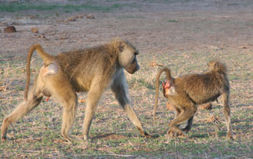 [Speaker Notes: Sage grouse: US FWS and Mark Gocke/Vanuga Photography©
Superb bird of paradise: Cornell lab of ornithology
North American Habronattus jumping spider: Thomas Shahan
Baboon: Jeanne Altmann
Jacanas mating: Cherie Pittillo
Mandrill: monkeyworlds.com]
Learning outcomes
Understand the pros and cons of sexual reproduction
Understand the essential theory of sexual selection
Understand the diversity of mating systems
Identify how ecology can drive the evolution of mating systems
https://www.youtube.com/watch?v=v_BurGW2rPU
Why reproduce sexually?
Why not reproduce asexually?
Bacteria can reproduce super fast (asexually)
https://www.youtube.com/watch?v=gEwzDydciWc
What are the costs of sexual reproduction?
Requires extra machinery
Can break up adapted genotypes 
Offspring has only 50% of parent’s genome, not 100%
Reduces number of descendants you can produce
Asexual reproduction
Sexual reproduction
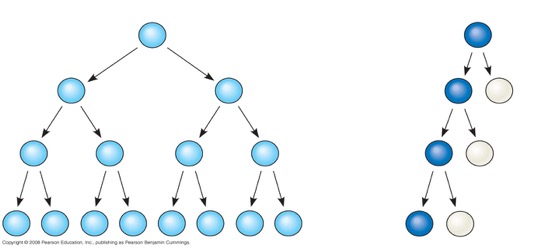 What are the costs of sexual reproduction?
Requires extra machinery
Can break up adapted genotypes 
Offspring has only 50% of parent’s genome, not 100%
Reduces number of descendants you can produce
Yet, nearly all plants, fungi and animals reproduce sexually! Why?
Asexual reproduction
Sexual reproduction
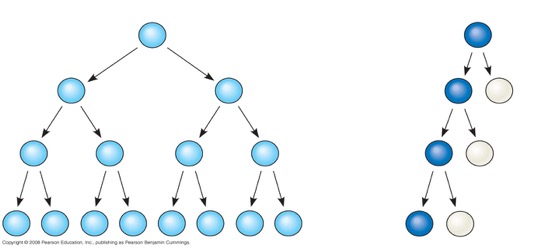 What’s the benefit of sexual reproduction?
Recombination during meiosis!
gamete
gamete
What’s the benefit of sexual reproduction?
Recombination during meiosis!
& Combining two gametes to form zygote
+
gamete
gamete
zygote
Remember: parents looked like this:
What’s the benefit of sexual reproduction?
Recombination during meiosis!
& Combining two gametes to form zygote
Quickly end up with new combinations of alleles
More rapidly lose deleterious mutations
More rapidly accumulate beneficial mutations

FYI: On average, each human is born with ~100 new mutations.
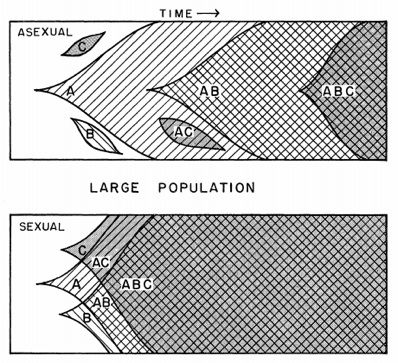 Crow & Kimura 1965
[Speaker Notes: Xue et al. 2009, Current Biology 19:1453]
2 types of sexual reproduction
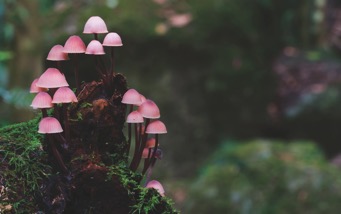 Isogamy = all gametes same size
Fungi & protists
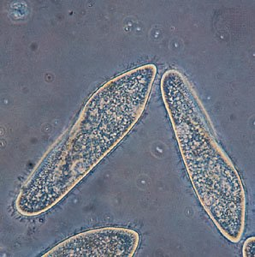 [Speaker Notes: Protists include algae, amoebas, slime molds, diatoms
Fungus: Steve Axford
Paramecium caudatum: John J Lee]
2 types of sexual reproduction
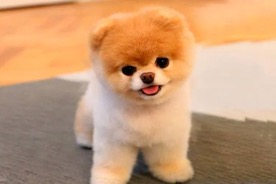 Isogamy = all gametes same size
Fungi & protists
Anisogamy = two different sizes 
Eg, sperm and egg or pollen and ovule
All animals and plants!
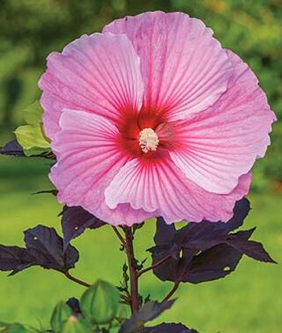 [Speaker Notes: Protists include algae, amoebas, slime molds, diatoms
Fungus: Steve Axford
Paramecium caudatum: John J Lee]
2 types of sexual reproduction
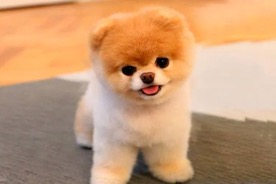 Isogamy = all gametes same size
Fungi & protists
Anisogamy = two different sizes 
Sperm/pollen and egg
All animals and plants!
Male = smaller gamete
Female = larger gamete
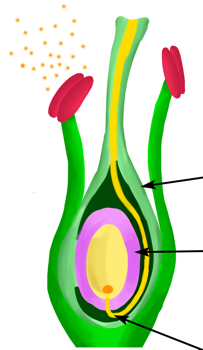 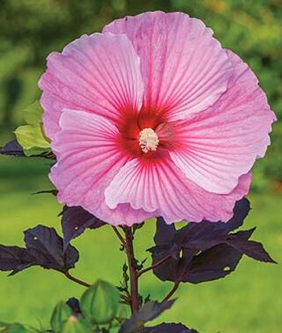 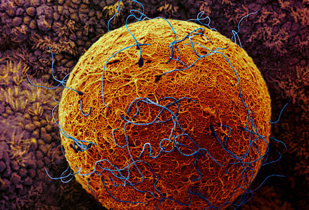 [Speaker Notes: Mamothmemore.net
Webmd]
Why two sexes? (How did anisogamy evolve?)
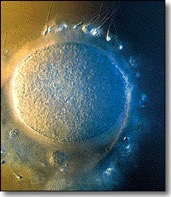 Prevailing hypothesis:
Sexual reproduction is a very ancient evolutionary event.
It evolved when organisms were ‘broadcast spawners.’ 
Assume gamete survival depends on gamete size (i.e., gamete food reserves):
select for large gametes.
Smaller gametes will be at a disadvantage:
selection to seek out larger gametes to fuse with.
 Selection for smaller and faster gametes among the ‘small types’ and larger, slower gametes among the ‘large types.’
Parker et al. 1972, J. Theor. Biol 36:529.
Why two sexes? (How did anisogamy evolve?)
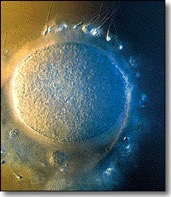 Prevailing hypothesis:
Disruptive selection – selection for a bimodal distribution of gamete size, large and small 
Gametes specialize in:
Storing energy reserves (large)
Seeking out and parasitizing energy reserves (small)
Isogamy
Anisogamy
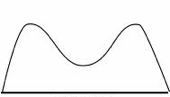 Females usually invest more per fertilized egg than males
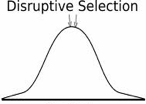 Parker et al. 1972, J. Theor. Biol 36:529.
Females’ greater investment means that…
1. Female has disproportionate control over production and fate of offspring.
which male fertilizes the female’s gametes
how much the resulting zygotes are protected
how much the resulting zygotes are nourished
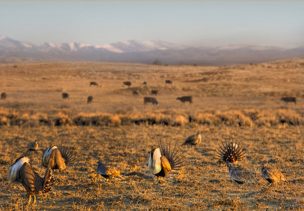 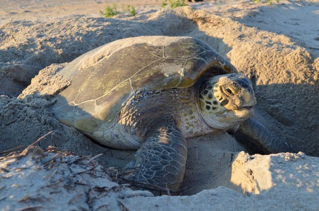 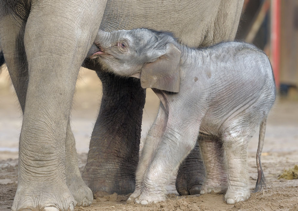 [Speaker Notes: NPS, US FWS, Alan Hill]
Females’ greater investment means that…
1. Female has disproportionate control over production and fate of offspring.

2. After mating, males return to the “available mating pool” more rapidly than females.
Operational Sex Ratio (OSR) is skewed towards males
Females’ greater investment means that…
1. Female has disproportionate control over production and fate of offspring.

2. After mating, males return to the “available mating pool” more rapidly than females.

3. Males generally gain additional offspring with each additional mating; this is not as true for females. 
Also more variation in reproductive success in males than females
‘Bateman’s Principle’
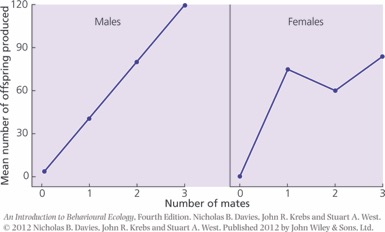 Females’ greater investment means that…
1. Female has disproportionate control over production and fate of offspring.

2. After mating, males return to the “available mating pool” more rapidly than females.

3. Males generally gain additional offspring with each additional mating; this is not as true for females. 

4. Males experience strong selection to influence the reproductive decisions and reproductive outcomes of females
Traits that influence the reproductive decisions of females will experience sexual selection
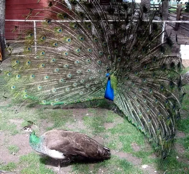 Take-aways about sexual reproduction
Main costs: slower & less relatedness
Main benefit: new combinations of alleles, faster evolution
Anisogamy (large & small gametes) = females invest more per fertilized egg than males
In effect, females and males tend to fill different mating ‘niches’
Females control offspring, are hung up with them longer than males. Males may gain more by mating multiply, and experience selection to appeal to females
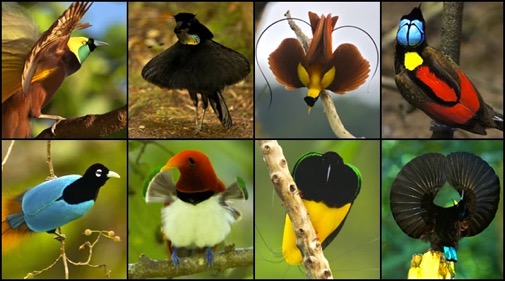 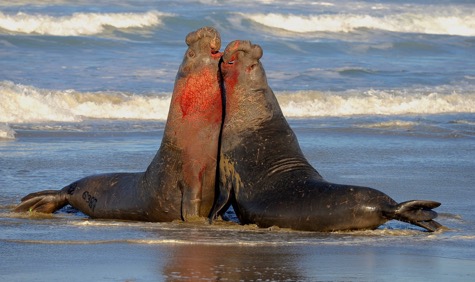 Sexual Selection
[Speaker Notes: Cornell lab of ornithology
Ari Friedlaender]
Sexual selection
Selection on traits that influence an organism’s ability to acquire mates or produce zygotes (fertilized eggs) with those mates
Traits that influence the reproductive decisions of the opposite sex will experience sexual selection
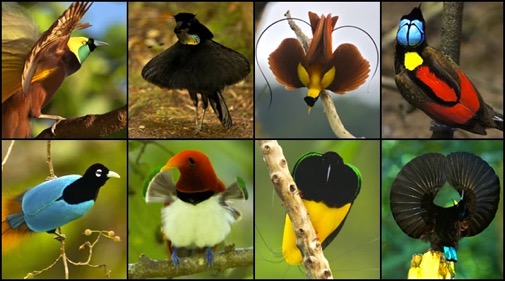 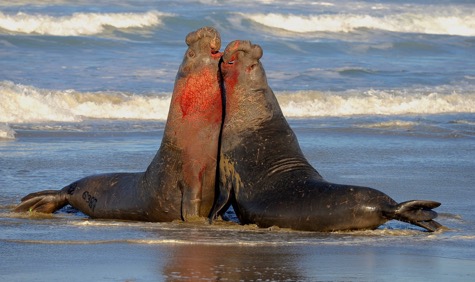 [Speaker Notes: Cornell lab of ornithology
Ari Friedlaender]
Some sexually-selected traits
Improve a male’s ability to fend off other males from females (weapons + large bodies)
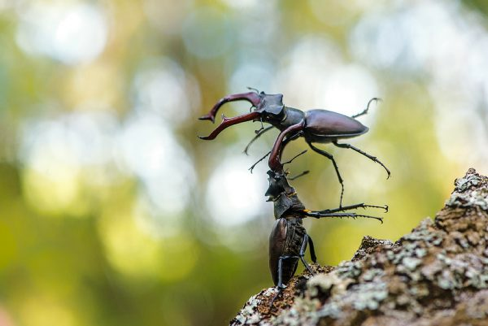 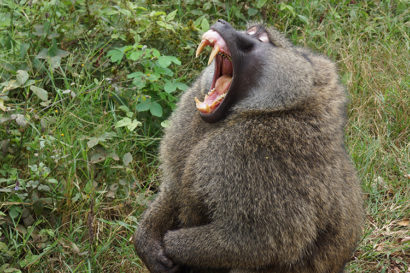 [Speaker Notes: Evgeny Melnikov
Leslea Hlusko]
Arctic tern: males provide ‘nuptial gifts’.
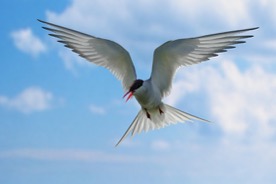 Peacocks: females prefer males with more spots on the tail.
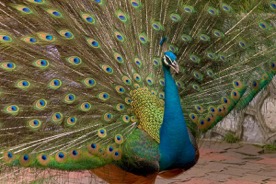 Some sexually-selected traits
Improve a male’s chance of being chosen by a female
Ornaments, displays, gifts
Blue-backed manakin: elaborate mating display
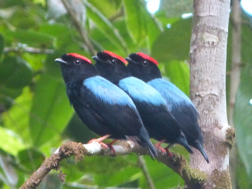 [Speaker Notes: Female arctic terns more likely to pair & be ‘faithful’ with a male that brings fish during courtship]
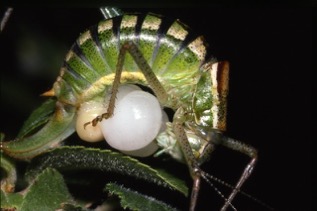 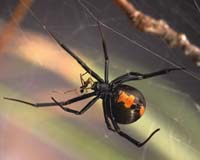 Bushcricket: female with spermatophore given by male
Australian redback spider: male catapults his body into the jaws of the female after mating.
Some sexually-selected traits
Present nutritional resources to the female to enhance the nutrition of the eggs
Some sexually-selected traits
Sperm competition
Sperm speed, sperm size, testis size
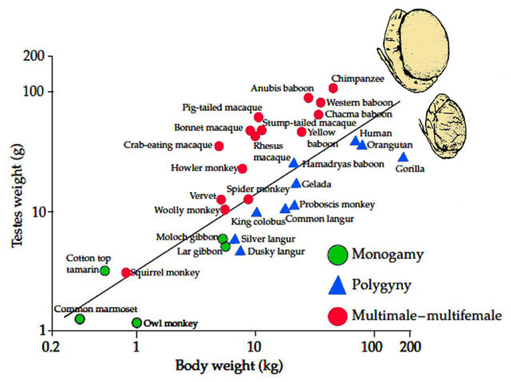 1 male & 1 female
1 male & many females
Many males & many females
[Speaker Notes: With sperm competition, the idea is that males don’t compete – or don’t only compete --  before copulation, but that the sperm of multiple males may encounter each other in the female’s reproductive tract after copulation. In this context, males with more or faster sperm will experience advantages in fertilization, selecting for large quantities or fast swimming sperm. 

Figure adapted from Dixson 2012: Primate Sexuality: Comparative Studies of the Prosimians, Monkeys, Apes and Human Beings. Adapted by psychology today https://www.psychologytoday.com/intl/blog/how-we-do-it/201805/do-men-have-the-balls-promiscuity]
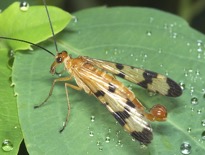 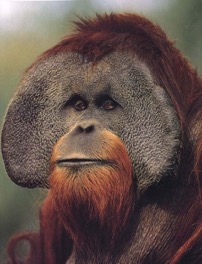 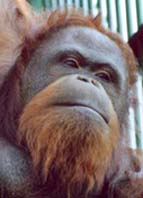 Scorpionflies: large males provide nuptial gifts, small males attempt to force copulation
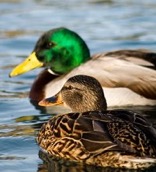 Orang utans: large (“flanged”) males are preferred by females; small (“unflanged”) males attempt to force copulation
Mallard ducks: males will sometimes force copulation with unpaired females
Some sexually-selected traits
Behaviors that result in sexual conflict
Harassment of females and attempts to force or coerce copulation
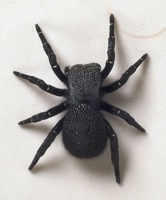 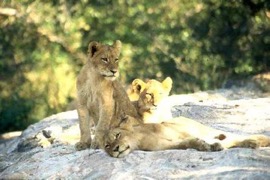 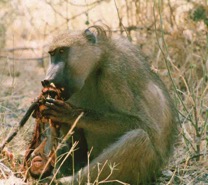 Lions
Many primates
Eresid spiders
Some sexually-selected traits
Behaviors that result in sexual conflict
Infanticide and feticide
Some sexually-selected traits
Increase ability to fend off other males (large or weapons)
Increase attractiveness to females (ornaments, displays, gifts)
Present nutrition for eggs
Sperm competition
Sexual conflict
Do females experience sexual selection?
Yes!
They are less obvious
Anisogamy  lower variance in reproductive success among females than males
Females gain less by influencing males
Less gain = weaker sexual selection…
But not absence
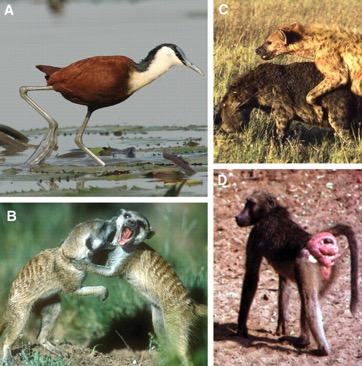 Clutton-Brock 2007
[Speaker Notes: Figure Caption: In many animals, competition between females for breeding opportunities is intense, and females show pronounced secondary characters. In polyandrous birds, where males invest heavily in parental care, females compete intensely more frequently for breeding opportunities than males and are commonly larger than males as in (A) female African jacana (Actophilornis africanus). Female competition for breeding opportunities is also intense in a number of social mammals where female rank and breeding success are closely correlated, including (B) Kalahari meerkats (Suricata suricatta) and (C) spotted hyenas (Crocuta crocuta). Females have developed pronounced secondary sexual ornaments that attract males in some polygynous or promiscuous species, including (D) savannah baboons (Papio cynocephalus). In a number of birds, both sexes have similar ornaments probably as a result of mutual mate-choice, while in a few species, males and females display in different sites and have developed contrasting coloration. [Credits: (A and B) A. Young; (C) M. L. East and H. Hofer; (D) T. Clutton-Brock]]
Why was Darwin worried about sexual selection?
Sometimes, sexual selection seems to act in opposition to natural selection
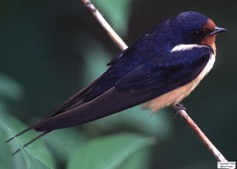 Reproductive success
Survival
Barn swallow; Tail streamer length
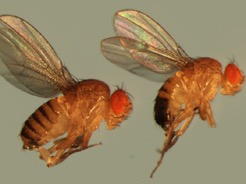 Sexually-selected trait
(eg, body size)
Fruitfly; Wing length
So does sexual selection ‘work’? Can being a choosy female help?
If males provide an honest signal of quality/condition…
Then being choosy can result in higher fitness
Signal can be handicaps (peacock) or positively correlated (sedge warbler)
Sometimes males provide good resources
Sometimes males provide good genes
Choosing good males via positive correlation
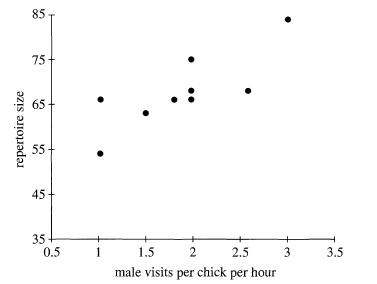 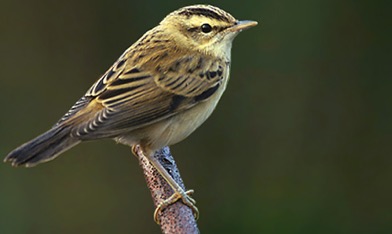 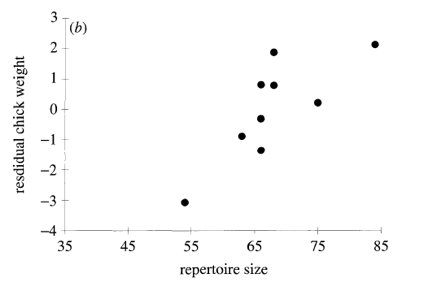 Sedge warbler
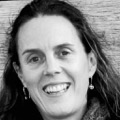 Buchanan & Catchpole 2000
Choosing good males who provide good resources via handicap
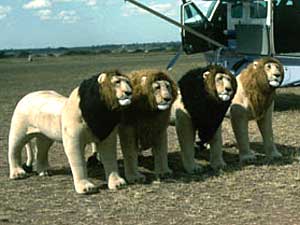 Core body temp
Darkness of mane
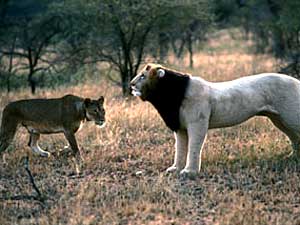 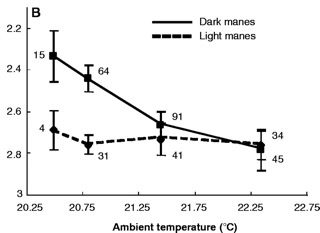 Dark-maned males eat more during cooler season
Dark-maned males experience heat stress
In hot years, all males have lighter manes

Dark-maned males also had higher T and retained territories longer than light-maned males
Belly size
Ambient temperature (C)
West and Packer 2002
Choosing males who provide good genes
Hamilton-Zuk Hypothesis:
Expression of particular male traits reflects his ability to resist parasites
Males with better parasite resistance have more elaborate, intense, or extreme traits
Resistance to pathogens depends on genes that are passed on to offspring (ie, ‘good genes’)
So, females prefer males with these elaborate traits

This hypothesis makes a lot of sense, but evidence is scattered
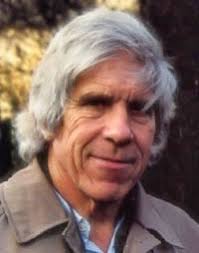 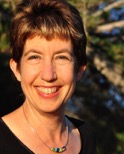 Bill Hamilton
Marlene Zuk
Choosing males who provide good genes
Hamilton-Zuk Hypothesis:
1. Color intensity is linked to body condition
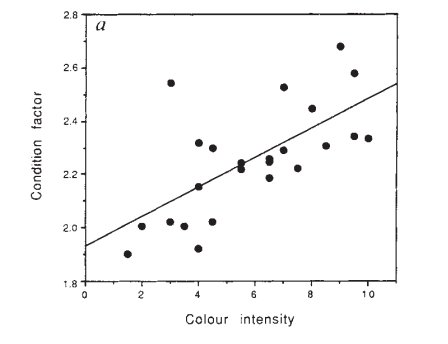 Condition (body mass index)
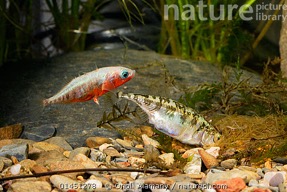 Color intensity
Three-spined sticklebacks
Milinski and Bakker 1990
Choosing males who provide good genes
Hamilton-Zuk Hypothesis:
2. Females prefer males with more intense red
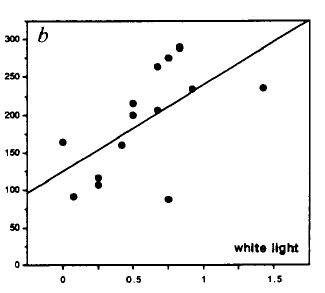 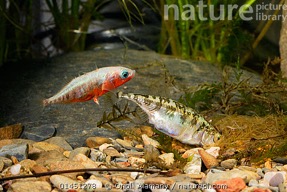 Strength of female preference
Color intensity
Three-spined sticklebacks
Milinski and Bakker 1990
Choosing males who provide good genes
Hamilton-Zuk Hypothesis:
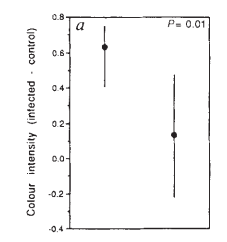 3. Parasitization reduces male color intensity
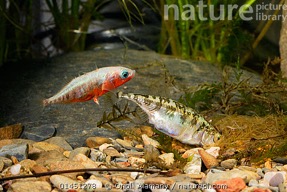 Color intensity
Three-spined sticklebacks
Parasitization
Before
After
Milinski and Bakker 1990
Choosing males who provide good genes
Hamilton-Zuk Hypothesis:
4. Females lose interest in males after parasitization
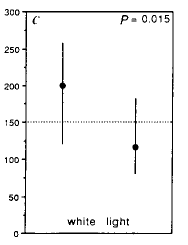 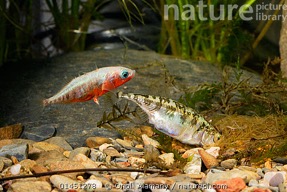 Female preference
Three-spined sticklebacks
Parasitization
Before
After
Milinski and Bakker 1990
Choosing males who provide good genes
Genes can increase sexual attractiveness of their sons
Fisherian ‘runaway selection’
By choosing males with a particular trait (eg, long noses), females select for (1) males with that trait and (2) females preference for males with that trait.
Eventually, males with that trait have higher mating success
Can result in extreme morphological or color differences between sexes
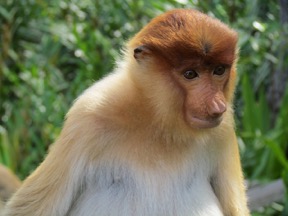 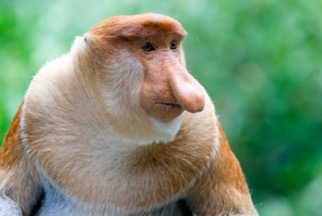 How females can choose males
Good resources
Traits in male may positively correlate with his ability to provide parental care
Traits in male may be hard to bear, indicating that he’s high quality
Good genes
Hamilton-Zuk: parasite resistance
Runaway selection / Sexy sons
Mating Systems & the Socioecological Model
Mating system terms
Mono = 1
Poly = many
Gynous = females
Androus = males

Monogamous = 1 female, 1 male
Polygynous = many females, 1 male
Polyandrous = many males, 1 female
Polygynandrous/polygamy = many females & many males
Mating system diversity
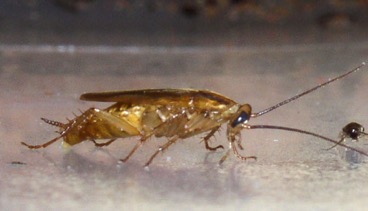 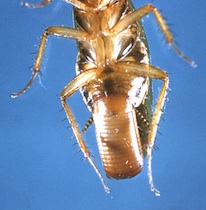 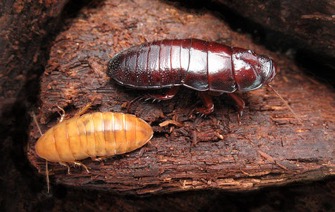 German cockroach
Gregarious
Males emit sex pheromones to attract females to mate
Both sexes mate mutliply
Females and males both provide nutrients to the eggs, and females carry the egg case in their body until hatching.
No post-hatching parental care.
Wood roach
Monogamous pairs form and stay together for extended periods
Both parents assist in parental care of young
Mating system diversity
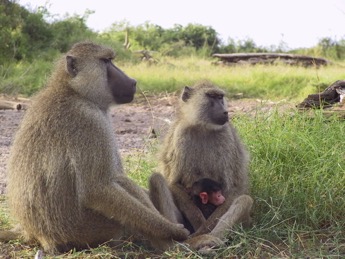 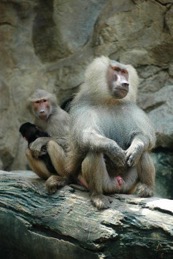 Hamadryas baboons
Single males with 1-4 females (OMUs)
Females monogamous, males polygynous
Males maintain very close social bonds and close proximity to females regardless of female reproductive state, these bonds are permanent.
Males provide indirect and possibly direct care to offspring, extent unknown
OMUs come together at sleeping cliffs in aggregations of many hundreds
Yellow baboons
Multi-male, multi-female groups of about 60-80 animals.
Polygynandrous mating (both sexes mate with multiple partners)
Males mate guard intensively when females are in estrous
No permanent male-female bonds but males provide some paternal care
Social groups avoid each other
Mating system diversity
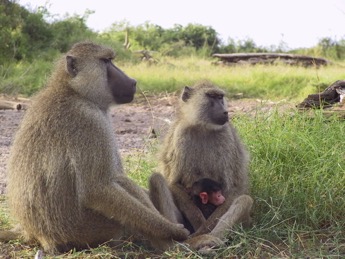 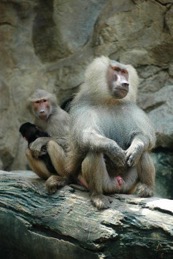 Hamadryas baboons
Single males with 1-4 females (OMUs)
Females monogamous, males polygynous
Males maintain very close social bonds and close proximity to females regardless of female reproductive state, these bonds are permanent.
Males provide indirect and possibly direct care to offspring, extent unknown
OMUs come together at sleeping cliffs in aggregations of many hundreds
What explains this diversity of mating systems???
Yellow baboons
Multi-male, multi-female groups of about 60-80 animals.
Polygynandrous mating (both sexes mate with multiple partners)
Males mate guard intensively when females are in estrous
No permanent male-female bonds but males provide some paternal care
Social groups avoid each other
Socioecological model
Socio  social behavior
Ecological  driven by environment
Model  conceptual, simplified notion of a system
Socioecological model
Emlen & Oring 1977
There’s a limiting sex (usually females) and a limited sex (usually males)
Limiting sex doesn’t usually benefit from having >1 mate
Ecological resources determine where on the landscape the limiting sex is
Aggregate around a resource? Scattered across landscape? In small clumps?
Ecological resources determine the synchronicity of breeding (for females)
Ecological resources will partly determine whether offspring need care from 0, 1, or 2 parents
The effect of ecology on the limiting sex determines the behavior of the limited sex as well
Lots from both parents
None
Continuous and asynchronous
Completely synchronous and seasonal
Socioecological model via ecology
Distributed (difficult to defend) resources and partners
Clumped (easy to defend) resources and partners
Monogamy
Polygamy
Polygamy
Monogamy
Polygamy
Monogamy
How synchronous is breeding?
What is the economic distribution of resources?
How much care do offspring need?
[Speaker Notes: Reiterate that resources determine how females are distributed on the landscape (single vs. clumped), how females time reproduction (synchronous vs. asynchrounous) and how much care offspring need.  Females map on to resources, males map onto females.]
Socioecological model via females
Females spatially stable in/around resource
Males pursue a resource 
defense strategy
Resources (and females) clumped and offspring require little/no paternal care
Resources (and females) dispersed
OR
Offspring need paternal care
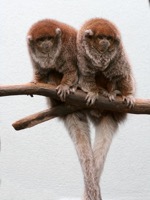 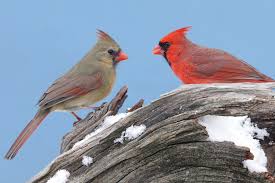 Males monogamous
Males polygynous
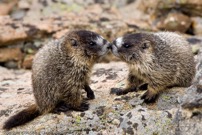 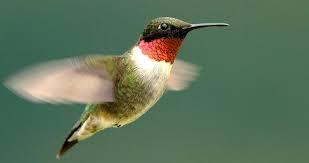 Many songbirds, gibbons, titi monkeys
Most hummingbirds, many other birds, yellow-bellied marmots, many other mammals
Multimale polygyny
Females continually move (not spatially stable)
Males pursue a mate defense strategy
Females dispersed and synchronously breeding
Females clumped, may or may not be synchronous
1.  In small, stable groups
Males monogamous
2.  In large, stable groups
"Harems"
Ducks and geese
3.  In small, unstable groups
Hamadryas baboons
Yellow baboons
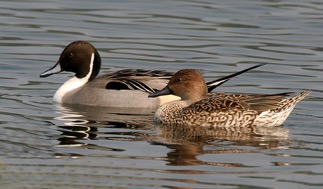 Sequential polygyny
4.  In large, unstable groups and highly synchronous
Woodcocks, elephants
Scramble competition polygyny
Anuran spp, 13-lined ground squirrels
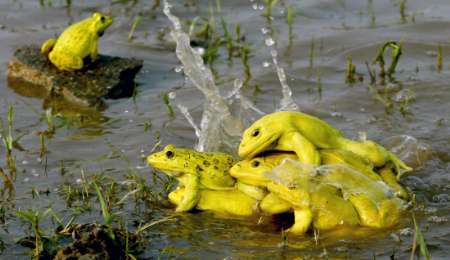 Females are dispersed, not spatially stable, and reproduce asynchronously
Males in leks
 (a “display site defense strategy”)
Many kinds of grouse, bowerbirds, manakins, some cichlid fish, many insects including stalk-eyed flies, Hawaiian Drosophila
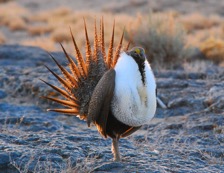 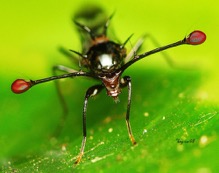 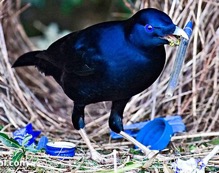 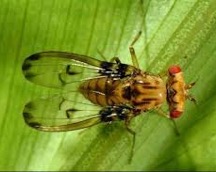 [Speaker Notes: Sage grouse lek: https://www.youtube.com/watch?v=VyVy7P7cRs0
Lance-tailed manakin lek: https://www.youtube.com/watch?v=6V9FZSDmR1U
Bird of paradise: https://www.youtube.com/watch?v=bbLpZn4B7b0]
Multimale polygyny
Females are dispersed, not spatially stable, and reproduce asynchronously
Males in leks
 (a “display site defense strategy”)
Many kinds of grouse, bowerbirds, some cichlid fish, many insects including Hawaiian Drosophila
Females continually move (not spatially stable)
Females spatially stable in/around resource
Males pursue a mate defense strategy
Males pursue a resource 
defense strategy
Females clumped and offspring require little/no paternal care
Females dispersed, don’t exhibit strong mate choice
Females dispersed
OR
Offspring need paternal care
Females clumped
1.  In small, stable groups
Males monogamous
Males monogamous
Males polygynous
2.  In large, stable groups
Many songbirds, gibbons, titi monkeys
Ducks and geese
Yellow-bellied marmots, 
Orange-rumped honeyguide
"Harems"
Gorillas, ele-phant seals
3.  In small, unstable groups
Savannah ba-boons, cape buffalo
Sequential polygyny
4.  In large, unstable groups
Woodcocks, elephants
Scramble competition polygyny
Anuran spp, 13-lined ground squirrels
[Speaker Notes: What unifies all this diversity is the three dimensions among which female distributions will vary.]
Socioecological take-away
Ecology is the bedrock
Female behavior depends on the ecology 
Some behaviors better suited to some environments
Male mating behavior depends on females
Two more classes!
Fighting
Animal emotion/lives of our pets?
Email me: What do you want to hear about during our last class?
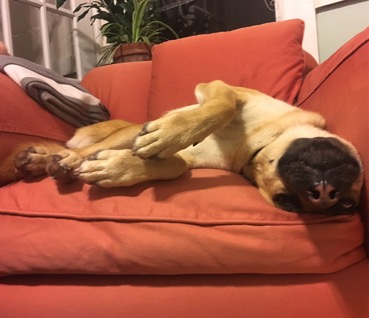